FAMILY PLANNING
INTRODUCTION TO FAMILY PLANNING
Definition- family planning is a way of thinking or adapted lifestyle by couples or individuals who have attained sexual maturity to voluntarily have the number of children they can comfortably cater for their basic needs based on the luxury the individual or couple can afford.  
N.B it is a government policy where the government provides contraceptives to those who need them.
BIRTH CONTROL
It is a method of limiting the number of children to the desired number as stipulated by the government of the day. Failure to which, penalty is given. It is also a government policy and contraceptives are provided to those who need them, sometimes by induction, force or persuasion, it is done for political, social or economic reasons.
Potential clients for FP
These are clients who are at risk of having unplanned pregnancy- men & women of reproductive age.
ESSENTIAL MESSAGES GIVEN TO F.P. CLIENTS
Explain all available methods and expected side effects.
Physical examination including breast with self examination, pelvic- speculum & bimanual after detailed history taking and counseling.
Tailored counseling for informed choice. Explaining about the method chosen.
Giving instructions for method use.
Tell the importance of follow up visits. identifying and teaching about common infections found in FP clinics
Identify and teach about common infections found in FP clinics e.g.
Bacterial-syphilis, Chancroid, Chlamydia etc
Viral-HPB,HIV, genital warts
Parasites-trichomonas, scabies, pediculus pubis
Fungal- moniliasis, candidiasis etc.
Factors which lead clients to be FP acceptors.
IEC (Information, Education, Counseling)- awareness has been created. 
Economic reasons- so as to be able to support the family.
Social reasons- to fit in a certain social class.
Religious reason
Belifs/value/ customs & taboos.
Gender sensitivity- women feel they don’t want to be misused.
Health reasons
Peer pressure
Self esteem-maintain social status and outlook
Employment- employers don’t want to give maternity leave.
Couples own choice.
Advantages of FP
To the individual -The mothers health improves because she rests between pregnancies
The man has time to relax with his family instead of spending most of his tine looking after the woman in maternity & other children left behind. He has fewer people to look care for reducing his stress.
The child born benefits from proper breast feeding and proper parental care from both parents since they have time for the child.
Family members benefit from adequate basic needs and they are able to socialize since mother is not away in hospital ( mat) or having pregnancy complications.
 The health and social status of the family is good since  parents have more time for income generating activities.
Community-the family is able to take part in development activities & engage in social groups to improve their general status.
The families are able to mix with other people in the community & learn development & improvement activities.
The nation- a healthy individual leads to a healthy family, community and nation.  A government can be able to plan for its people and the nation becomes economically stable.
Disadvantages
The mother forgets her natural role of parenting.
There is an urge for another baby and regrets the period of wanting especially if she compares self with other women of the same status.
The man feels hopeless and experiences a feeling of reduced manhood.
Family labor force is reduced, security is interfered with and young children run errands.
The community- major activities are managed by expatriates as there less young people to take over the work.
To the nation- lot of funds will be spent importing labor and caring for old people and also money will be spent on research on acceptance and awareness of FP.
PRINCIPLES OF FP
FP clients are not sick and rarely need evaluation of their health but need help in understanding their own reproductive health.
FP clients need simple clear information to help them in informed choice decision making.
The success of FP continuity & effectiveness depends on proper counseling & instruction on methods use.
The client must know the needs which must be meet or fulfilled by the service provider e.g.- understanding own contraceptive needs. Which are:
Information about all available methods
Information on  the method chosen.
Informed consent.
Instruction on method use & continuity
The service provider must know his/her role in order to meet the clients needs satisfactory e.g.
History taking
Interviewing
Counseling 
Tailored counseling
Physical examination
Help client choose most suitable methods.
Ensure informed consent
Provide method chosen
Give clients instructions for use, ensure safety, continuity  & follow up.
Clients using methods best suited to their needs will be those clients most satisfied and happy to continue practicing FP.
Service providers giving quality care to their clients are happy to have a job satisfaction.
Types of FP methods
Natural
Artificial
Modern and traditional methods 
Specificity of methods
Short term artificial methods:
Condoms
Pills
Long term artificial methods:
Injectables
Implants
IUCD
Long term permanent
Vasectomy
Bilateral tubal ligation.
PLANNING AN FP CLINIC
The manager should have client-provider concept. I.e.
C-client
O- oriented
P-provide
E-efficient
The manager has to plan, implement according to the clients needs based on the service providers ability, qualification and experience.
Supervision and evaluation should be done continuously to see whether objectives are met
Continuous supply of commodity should be ensured.
Infection control should be ensured.
Integrated service concept should be embraced.
Policy of 1st come 1st service.
CONDUCTING AN FP CLINIC
Have all physical facilities & equipment & supply.
Have trained personnel available using proper personnel criteria.
Clients should be motivated to use the services.
Attending FP clients
These clients should be held in high esteem.
Privacy and confidentiality should be ensured.
They should be attended within the shortest time possible.
Their needs are highly personal .
No personal questions should be asked in public.
1st come 1st service principle should be used.
Ideal place for history taking, physical examination and counseling should be provided.
WHO CRITERIA FOR INITIATION OF F.P. METHOD
CATEGORY ONE
Men or women with no surgical or medical condition which can make the method  ineffective or worsen the condition.-no contraindication
CATEGORY TWO
Men and women with surgical & medical condition which can not be worsened by methods used or make the method ineffective e.g. hypertension, mild toxic goiter, mild varicose veins. no contraindication but observe
CATEGORY 3
Men & women with medical/surgical conditions which can or may be worsened by methods used or make method ineffective. E.g. DM, TB, epilepsy, cardiac diseases, etc. Can give with proper doctor’s follow up.- relative contraindication.
CATEGORY 4
Men/ women with medical/surgical conditions which are worsened by method use or make method use ineffective. DO NOT GIVE. E.g. pregnancy, active liver disease, undiagnosed vaginal bleeding, RH cancers. Absolute contraindication.
PRE REQUISITE FOR PROVISION OF FP
Counseling –FP , HIV/AIDS, VCT & PMTCT.
Provision of contraceptives-must be knowledgeable in order to provide a method to a client.
Follow up referral system- inform clients of return dates and importance of follow up. 
Record keeping- proper records must be maintained on clients, distribution of contraceptives. M.O.H. record keeping guidelines.
Supervision- supervision should ensure that guidelines are followed , needs of clients are met. Facilitative supervision should be encouraged.
Logistics- maintenance of proper logistic system should be maintained (movements of goods or commodities from different areas to the point of use) stores, warehouses e.t.c. Avoid overstocking & under stocking. Adhere to proper storage & handling. 
Cost consideration- in terms of time, cost of commodities
Recommended infection control measures
Consider every client & staff potentially infectious 
Wash hands before and after procedure.
Wear gloves when touching anything wet e.g. broken skin, mucous membrane, blood & other body fluids.
Use safe practices e.g. not recapping needles or bending them, passing sharp instruments safely, proper disposal of medical waste.
Isolating patients when secretions & excretion can not be contained.
PHYSICAL EXAMINATION
OBJECTIVES-The aim is;
To determine the following;
That the client is not pregnant
That there are no conditions requiring additional care.
That there are no special problems that require further assessment, treatment or follow up.
Do a general physical examination from head to toe with special emphasis on the following;
Breast examination by inspection, palpation & expression. Then teach her self breast examination.
Pelvic examination- do speculum, check first then do a bimanual or digital exam, then a pap smear if indicated.
METHODS OF FP.
HORMONAL METHODS
Combined oral contraceptives
Combined injectables
Progestin only pills
Progestine only injections e.g Depo
Implants e.g. norplant, jadelle, implanon.

IUCDS
Copper T 380 A
Multiload MLCU 250 & 375
NOVA T
Progestesert e.g. mirena
Gyane fix
BARRIERS METHODS
Male & female condoms
Spermicides-jellies, creams, tablets, vaginal films/ foams.
Cervical cap
vaginal sponge
Diaphragm
NATURAL FAMILY PLANNING
Billings ovulation method
Basal body temprature
Sympto thermal method
LAM (Lactation Amenorrhoea Method)
PERMANENT METHODS
Tubal ligation
Mini-laparatomy
laparascopy
vasectomy
BENEFITS OF FAMILY PLANNING.
TO INDIVIDUAL & FAMILY
Reduced incidences of poor health related to pregnancy delivery and post partum.
Reduced incidences of abortion.
Allow adequate breastfeeding and subsequent gradual weaning of each baby.
Adequate time for providing individual child care and guidance.
Mother will be prepared  psychologically, economically and socially to provide care for the family.
TO THE COMMUNITY AND NATION
Providing safe environment
Reducing overcrowding 
Conservation of resources e.g. forest and sanitary surrounding.
Advancing community  development, education, health, technology and security.
Adequate health facilities and water supply.
Employment opportunities and income generating activities.
FACTORS THAT INFLUENCE ACCEPTANCE AND CONTINUATION OF FAMILY PLANNING.
Educational and status of women in the society.
Knowledge of the family planning methods.
Men’s knowledge and involvement in family planning.
Age at birth of the first child
Accessibility, availability, acceptability of the method.
Knowledge of side effects and how to cope with them.
Religious and cultural beliefs.
Political influence
Infrastructure
Skilled service providers
Myths rumors and misconception.
Barriers to family planning
Unskilled service providers/health workers
Lack of privacy
Lack of confidentiality
Language barrier
Age difference (Generation gaps)
Level of education 
Values, beliefs and attitudes
Lack of male involvement
Inequitable distribution of facilities
Donor dependent FP programs
MEDICAL ELIGIBILITY CRITERIA
CATEGORY 1
A condition for which there is no restriction for the use of contraceptive methods.
CATEGORY II
A condition where the advantage of using the method generally out weighs the theoretical or proven risks.
CATEEGORY III
A condition where the theoretical or proven risk outweigh the advantages of using the methods.
CATEGORY IV
A condition which represents an acceptable health risk if the contraceptive method is used.
TYPES OF CLIENTS
Initiating client-a new client who is using a certain family planning method for the first time.
Continuing client -a client who has been on a method and wishes to remain on it.
COUNSELING FOR INFORMED CHOICE IN FAMILY PLANNING
Need of family planning provider

Explore our own attitudes and inhibitions which may affect how we counsel our clients.
Remember that individuals use contraceptives so that they can have sex without getting pregnant or STDs. Therefore the health provider needs to be able to discuss a clients sexual habits and those of their partners.
Frank discussion of sexual practices is necessary to help clients choose the method that will work best for them and not be desirable.
STEPS IN COUNSELING
Several approaches to counseling have been used, including;
GATHER
Greet, Ask, Tell, Help, Explain, Return.
REDI
Rapport, Exploration, Decision making and Implementation of decisions.
BCS+
The balanced Counseling strategy plus. It incorporates counseling, screening, and services for STIs, including HIV, within routine FP consultations.
In general, counseling  can be divided into three phases:
Initial counseling on arrival. The provider describes all methods and helps the client to chose the method appropriate for him or her.
Method specific counseling prior to and immediately following service provision. The provider instructs the client on using the method  and discusses common side effects with him or her.
Follow up counseling during the return visit. The provider discusses with the client the use of the method, the client’s satisfaction with the method , and any problem that the client  might have experienced.
Within the context of HIV/AIDS, FP counseling should address the following concerns;
Whether the chosen FP method protects against STIs, including HIV.
Safety of the FP method when used by a person living with HIV/AIDS.
Interactions between contraceptive methods and some drugs used in treatment for HIV/AIDS, including ARVS & anti-TB drugs.
Knowledge and guidance on dual protection practices, with emphasis on the consistent and correct use of condoms or abstinence as the most effective means of protection
BARRIERS THAT HINDER COUNSELING
Age difference
Language difference
Educational  level
Lack of privacy
Lack of confidentiality
In appropriate non- verbal behavior
Judgmental attitude
Religious differences
Gender biasness
HORMONAL CONTRACEPTIVES
They contain synthetic hormones (i.e. a combination of estrogen and progestin, or progestin only) which work primarily by preventing ovulation and making the cervical too thick for sperm penetration.
NB.  Methods containing estrogen are not advisable for women who are breastfeeding because this method can suppress lactation.
Progestin- only pills are ideal for breastfeeding mothers, they are provided to breastfeeding women from four weeks postpartum.
The following hormonal methods are commonly available in Kenya
Combined oral contraceptive pills (COCs)
Progestin-only injecatables contraceptive ( DMPA, NET-EN)
Progestine- only contraceptive Implants (implanon, Zarin)
Hormone realsing intrauterine systems (LNG20-IUS)
Emergency contraceptives
Progestine only pills (POPs)
The following are les commonly available in Kenya.
Combined injectable contraceptives
Combined contaceptive (skin) patch (Evra)
Combined vaginal contraceptive ring ( NuvaRing)
COMBINED ORAL CONTRACEPTIVE PILLS
They contain synthetic oestrogen and progesterone, which are similar to the natural hormones produced I the woman’s body.
Apart from contraception, COCs also have other significant health benefits

Mechanism of action
Prevent release of eggs from the ovaries.
Over the years, the amount of oestrogen hormone has reduced to lower and safer levels, which has decreased occurrence of side effects.
High dose contain 50 micrograms of oestrogen
Low dose pills contain 30-35 micrograms of oestrogen( most commonly used in Kenya)
Ultra-low dose pills contain 20 micrograms ethinyl oestadiol.
COC’S available in the Kenyan Market
TYPES OF COCs
The pill comes in packets of 21 or 28 tablet in the 28-pill packet, only the first 21 pills are active i.e. they containhormones. The remaining 7 pills are not active and usually contain iron.
The low dose pill comes in three types:
monophasic: each pill contains the same amount of oestrogen and progestin. E.g. microgynon, Lo-femenal, Nordette, Marvelon and yasmin.
Biphasic: the active pills contain two different
     different dose combination of estrogen  &                              progestin . E.g. in a cycle of 21 active pills, 10 may contain one combination, while 11 contain another. E.g. biphasil, ovanon and normovlar.
Triphasic : the active pills contain three different dose combinations of oestrogen and progestin. Out of a cycle of 21 active pills, six may contain one combination, five pills contain another combination, while 10 pills contain other combinations of the same two hormones. E.g. Logynon and Trinordial.

N.B. biphasic and triphasic pills are not in common use in Kenya.
ADVANTAGES OF COCs
Contraceptive benefits
They are highly effective. Are effective immediately when started within the first five days of the menstrual cycle.
They are safe for the majority of the women 
They are easy to use
Can be provided by trained non-clinical service providers.
A pelvic exam is not required to initiate use of COC’s.
Non contraceptive benefits
Reduction of menstrual flow (lighter, shorter periods)
Decrease in in dysmenorrhoea
Reduction of symptoms of endometriosis
Improvement & prevention of anemia
Protection against ovarian and endometrial cancer.
Possible protection from symptomatic pelvic inflammatory disease
Treatment of acne & hirsutism.
Limitations and side effects of coc’s
COCs must be taken daily to he effective, preferably at the same time each day.
Minor side effects include
Nausea (more common in the first 3 months)
Spotting or bleeding in between menstrual periods, especially if a woman forgets to take her pills or takes them late (more common in the first three months)
Mild headaches
Breast tenderness
Slight weight gain
Mood change
Amenorrhea ( some women see amenorrhea as an advantage)
Major side effects (or complications are rare, but possible)
Myocardial infarction
Stroke
Venous thrombosis or embolism or both.
Management of common side effects
Nausea and vomiting
 asses for pregnancy
Reassure the client that its is a common side effect and that it may diminish in a few  months.
Advice client to take pills with meals or at bedtime.
Spotting
Asses for pregnancy
Reassure client its is harmless and common especially during the first 3 months.
Encourage client to take pills at the same time each day.
If it persists and  unacceptable for the client
WHEN TO START
A woman can start using COCs at any time if its reasonably certain she is not pregnant.
If she begins using COCs within 5 days after start of her monthly bleeding, she will not need a back up contraceptive method.
If she begins using COCOs more than 5 days after the start of her monthly bleeding, during the 7 days when she takes COCs she should use a back up method i.e. condoms.
What to do in the case of missed pill(s)
PROGESTINE ONLY PILLS(POPs)
The contain only one hormone- progestin. They do not suppress production of breast milk.
Types of POPs
Microlut
Micronor
Microval
Ovrette
Noriday
MECHANISM OF ACTION
They thicken cervical mucus hence blocking sperms from meeting an egg.
Disrupt the menstrual cycle, including preventing the release of eggs from ovaries ( Ovulation)
Advantages of POPs
They are effective
They are safe(no known health risk)
Women return to fertility immediately upon discontinuation. 
A pelvic examination is not required to initiate use.
They don’t affect milk production, safe for breastfeeding women and their babies.
Taking POPs doesn’t increase blood clotting.
Limitations
They provide a slightly lower level of contraceptive protection than COCs.
They require strict daily pill taking, preferably at the same time each day.
They don’t protect against STI’s, including hepatitis B and HIV/AIDS. Therefore at risk individuals should use a barrier method to ensure protection against STI’s and HIV/AIDS.
They may lower effectiveness when certain drugs are taken concurrently(e.g. certain antiTBs, ARVs and anti-epileptic drugs.
Side effects
Irregular spotting or bleeding, frequent or infrequent bleeding, amenorrhea (less common). Bleeding changes are common but not harmful.
Headaches, dizziness, nausea.
Mood changes.
Breast tenderness (although also common with COCs).
Method prescription and use
POPs can be given to a woman at any time to start later. If pregnancy can not be ruled out, a provider can give her pills to take later, when her menses begin.
Client should take one pill everyday at the same time +/- 2 hours to avoid pregnancy and minimize side effects.
When ne pack is finished, client should begin the next pack with no break in between packs.
An estimated 48 hours of POP use is usually required to achieve the contraceptive  effect on cervical mucous.
All clients can initiate use of POPs under the following circumstances.
If she is breast feeding and has not resumed her menses, initiate any time between 4 weeks and 6 months after child birth.
After child birth and she is not breast feeding, initiate within the first four weeks (no back up method needed) or any other time it is reasonably certain that the client is not pregnant.
If initiated after 4 weeks post partum, non menstruating  women and women whose menses started >5 days should use backup method( condom)or abstain for 2days.
After miscarriage or abortion, initiate within the first 5 days after an abortion, POPs can be initiated without the need for backup protection. After 5 days, a condom should be used as a backup for 2 days.
If client is having menstrual cycles, initiate any time if it is reasonably certain that she is not pregnant.
 if method is initiated  within 5 days, a condom should be used  for the next 2 days.
PROBLEMS THAT MIGHT REQUIRE SWITCHING METHODS
Unexplained vaginal bleeding
   This condition requires evaluation, diagnosis, and treatment as appropriate
Starting treatment with anti convulasnts, rifapicin, rifabutin or ritonavir.
   If these medications involve long term treatment, a client may need help to chose a different method. If treatment is short-term, the client can use a backup method along with POPs.
Migrane headaches
For migrane headaches without aura, a client can continue using POPs if she so wishes. If auras are present she should stop taking POPs
Certain serious health conditions
These include DVT, liver disease, ischemic heart disease, breast cancer, or SLE with positive antiphospholipid antibodies. 
If the condition worsens after client starts using POPs, she should stop immediately. The provider should help her choose a method without  hormones. Give her back method till condition is evaluated. Refer her for diagnosis and care if she is not already under care.
Suspected pregnancy
Assess the client for pregnancy, including ectopic pregnancy. Inform the
Management of common side effects of POPs
Spotting
Reassure client its common with POP use.
If bleeding starts after several months of normal or no monthly bleeding, or there other reasons to suspect pregnancy ( if client missed a pill) , asses for pregnancy or other underlying conditions. Manage condition  or refer client to level.
Heavy or prolonged bleeding( twice as much as usual or longer than eight days)
Reassure client that some POP user experience this type of bleeding, but it is generally not  harmful.
For the modest relief prescribe 800mg ibuprofen TDS 5/7.
If no relief, suggest another type of POP if available or help choose another method.
Amenorrhoea
If client is BF, reassure her that it is normal not to have menses while BF.
If client is not BF, reassure her that some women stop having monthly periods while taking POPs.
If there are reasons to suspect pregnancy (e.g client has missed pills), assess for pregnancy. If client is pregnant, advice her to stop using POPs and refer for antenatal care. If not pregnant reassure her to continue POPs.
Headache or dizziness
Determine cause. If no cause is found, counsel client and recommend common pain killers.
If headaches worsen while using POPs (e.g. she develops migraines with aura), help client select alternative method. Refer if need be.
Abnormal suspicious vaginal bleeding
Evaluate client by history and pelvic examination (refer as necessary) including VIA/VILI and pap smear. Treat or refer for treatment as necessary.
Mood changes or nervousness
Counsel client. If condition worsens, help client select alternative methods.
Severe pain in lower abdomen
R/O ectopic pregnancy, if it’s the case refer.
What to do in the case of Missed pill(s)
NOTE:
Inconsistent or incorrect use of pills is a major cause of unintended pregnancy. It is important to ensure POPs are taken at approximately the same time each day. An estimated 48 hours of POP use is deemed necessary to achieve the contraceptive effects on cervical mucus.
EMERGENCY HORMONAL CONTRACEPTIVES.
Emergency contraception refers to the use of certain contraceptive methods by women to prevent pregnancy after unprotected sexual intercourse.
They must be taken within 120 hours of intercourse, however, the sooner they are taken  the more effective they are.
ECPs provide a second chance for preventing pregnancy after unprotected sex, either accidental or coerced sex or rape.
EC should not be used on a regular basis ( from month to month) because it is less effective than other methods.
Mechanism of action
They prevent or delay ovulation 
Inhibit or slow down transportation of the egg and sperm through the fallopian tubes which prevents fertilization and implantation.
TYPES OF ECPS AND DOSAGE
Combine oral contraceptives
Eugynon ( 50mcg)- 2 tablets to be taken as soon as possible after unprotected sex within 120 hours, repeat the same dose in 12 hours. A total of 4 pills are required.
Microgynon (30 mcg)- 4 tablets to be taken as soon as possible after unprotected sex  within 120 hours and a repeat dose in 12 hours. A total of 8 pills are required.
Progestin only oral contraceptives
These dedicated ECPs contain the same progestin hormone (levonorgesteral) as POPs, although in higher doses. They are more effective than COCs preventing up to 95% of unexpected pregnancies. Available brands in Kenya are; Postinor 2, smart lady, Ecee2, and Truston 2.
The standard dose is as follows;
One 750mcg levonorgestrel pill to be taken as soon as possible after unprotected intercourse, but within 120 hours. Repeat the same dose in 12hours. A total of 2 pills are required 
Two 750mcg levonorgestrol pills to be taken as a single dose as soon as possible after unprotected intercourse. This regimen is preferred because it is easier to comply with the one- dose regimen compared to the two dose regimen.
Regular POPs may be used: 20 pills taken within 120 hours after unprotected sex, repeat the same dose in 12 hours. A total of 40 pills are required.
Advantages and benefits of ECPs
They provide emergence protection for about 75-95% of those at risk
Can reduce unwanted pregnancies that lead to child neglect, abandonment, and unsafe abortions.
They are an important element in post-rape care.
EC offers the following benefits
It is safe, effective, and easy to use.
No medical examination or pregnancy tests are necessary or required.
It can be used at any time during the menstrual cycle.
They are readily available.
Limitations and side effects
They are only effective if used within 120 hours of unprotected sex.
They are not to be used as a regular method.
They don’t protect against STIs, HIV, or AIDS
They can cause nausea.
Method  prescription and use 
EC pills should be started as soon as possible, but within 120hours of unprotected sex.
The sooner they are used after unprotected sex, the more effective they are in preventing pregnancy.
MANAGEMENT OF COMMON SIDE EFFECTS.
Nausea and vomiting
Women should be counseled (at the time of ECP supply) about the possible occurrence of nausea. 
For women using POPs or COCs as emergence contraceptives, an anti-emetic may be used before the pills are taken.
If vomiting occurs within 2 hours, the woman should repeat the previous ECP dose orally as soon as possible.
If she vomits again, give the dose vaginally, placing the needed dose high up in the vagina.
Slight irregular bleeding
Reassure  women that this is not a sign of pregnancy or other condition .
Irregular bleeding due to ECPs is common and will stop without treatment.
Change in timing of the next monthly bleeding
Explain that it is not unusual for the next monthly bleeding to start a few days earlier or later than expected.
Asses for pregnancy if woman’s next monthly bleeding is more than one week later than expected.
Starting FP methods after EC
 contraceptive methods and when to begin using them after EC.
INJECTABLE HORMONAL CONTRACEPTIVES
They are injections containing long acting synthetic hormones.
            Types of POI injectables
Depo Provera- it is a three month interval injection but it can be given 1 month earlier or 2 weeks later. It contains  Depot-medroxyprogestrone acetate ( DMPA).
Noristerat – it is a 2 monthly injectable but can be given 2 weeks earlier or 1 week later. It contains Norethisterone enanthate-(NET-EN).
Mechanism of action
It causes thickening of cervical  mucus which decreases sperm penetration.
Makes the lining of the uterus less thick in blood, making implantation impossible.
May inhibit ovulation.
Indications
Women of reproductive  age.
Women of any parity including Nulliparaity with established menses.
Breastfeeding mothers after 6 weeks post partum.
Contra-indications
Pregnant women or those suspected to be pregnant.
Breast cancer or unexplained breast lump.
Unexplained uterine/ vaginal bleeding for the last three months.
Women with BP >140/100.
Women with DM complicated  with vascular diseases.
Breastfeeding women <6 weeks post partum.
Active liver disease
Ischemic cardiovascular  disease.
Women who need a highly effective long term protection against pregnancy.
Immediate post partum for non breast feeding women.
Women who will not remember to take oral pills daily.
Post abortal clients. 
Use with care with clients with the following conditions
Diabetes
Hypertension
Active liver tumor
Impaired liver functions.
Non-contraceptive Health Benefits
 Amenorrhea, which might be beneficial for women with (or at risk of) iron-deficiency anemia.
 Decrease in sickle cell crises
 Reduction of symptoms of endometriosis
 Protection against endometrial cancer
 Protection against uterine fi broids
 Possible protection from symptomatic pelvic inflammatory disease
 Possible prevention of ectopic pregnancy
Client instructions
Its very effective for preventing pregnancy.
If they are using depo they should visit clinic 3 monthly, for NET-EN every 2 months.
Note the following menstrual changes
Less regular periods
Spotting in between
Amenorrhea 
When bleeding is of concern then she should report to the client.
Remind client to keep clinic appointment.
Limitations of Injectable Contraceptives
 Return of fertility may be delayed for about four months or longer after discontinuation.
 They offer no protection against STIs, including hepatitis B and HIV; individuals at risk for these should use condoms in addition to injectable contraceptives.
This method is provider-based, so a woman must go to a health care facility regularly.
Side Effects of Injectable Contraceptives
 Menstrual changes, such as:
 irregular bleeding
 heavy and prolonged bleeding
 light spotting or bleeding
 amenorrhea, especially after one year of use
 Weight gain
 Headache
 Dizziness
 Mood swings
 Abdominal bloating
 Decrease in sex drive
MANAGEMENT OF SIDE EFFECTS
Spotting /light bleeding
Reassure
Assess for the other conditions/ infections. Pregnancy-refer to ANC, gyaenacological complications
If STI continue with method while on treatment. Counsel for abstinence/ condom use.
If condition progress and client is bothered, stop/ change method or give COCs 1 tab for 7 days.
Amenorrhoea
Require no treatment 
Reassure, normal in DMPA users not harmful and she is not pregnant.
Explain what may be causing the amenorrhea.
Assess for pregnancy
If she can not tolerate the amenorrhoea discontinue method and help her choose another method.
Headache/ Dizziness
Mild treatment with analgesic and reassure check BP if normal & headache persist, stop method and refer for evaluation.
If BP is> 140/90 help client chose another method.
When to Start
A woman can start injectables at any time if it is reasonably certain she is not pregnant.
 If she starts using an injectable within seven days after the start of her monthly bleeding, she will not need a back-up method.
 If she starts using an injectable more than seven days after her monthly bleeding, she should use a backup method for the first seven days after injection.

What to do when client misses an appointment.
CONTRACEPTIVE IMPLANTS
Contraceptive implants are small rods that are inserted under the skin of a woman’s upper arm to release the hormone progestine slowly and prevent pregnancy.
Types of implants
Implanon
Jadelle
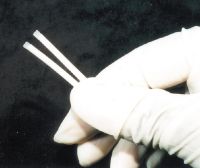 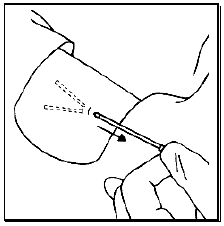 Advantages and Benefits of Using Contraceptive Implants
Contraceptive Benefits
Implants are highly effective and safe.
Contraception is immediate if inserted within the first seven days of menstrual cycle, or within the first five days for Implanon.
 There is no delay in return to fertility.
They offer continuous, long-term protection
Non-contraceptive Health Benefits
 Implants do not affect breastfeeding.
 They reduce menstrual flow.
 They help prevent ectopic pregnancy (but do not eliminate the risk altogether).
 They protect against iron-deficiency anemia.
They help protect from symptomatic PID.
Limitations
 Contraceptive implants must be inserted and removed by trained providers. This requires a minor surgical procedure with appropriate infection prevention practices.
 Side Effects of Contraceptive Implants
 Common side effects of using implants include menstrual changes, such as irregular light spotting or bleeding, prolonged bleeding, infrequent bleeding, and amenorrhea.
Non-menstrual side effects include headache, dizziness, nausea, breast tenderness, mood changes, weight change, and mild abdominal pain.
 Contraceptive implants do not protect against STIs, including hepatitis B and HIV. Individuals at risk should use condoms in addition to the implants
Instructions to Women
After Insertion
  Counsel women to expect some soreness or bruising (or both), after anesthetic wears off. This is common and does not require treatment. She should be counseled and given these instructions:
 Keep insertion area dry for four to five days.
 Remove the gauze bandage after one or two days, but leave the adhesive plaster in place for an additional five days.
 Return to the clinic if the rods come out or if soreness develops after the removal of the adhesive plaster.
 Return to the clinic if she experiences pain, heat, pus, or redness at the insertion site, or if she sees a rod come out.
The service provider should emphasize that implants must be removed by the due date, and he should give her in writing the type of implant she has, the date of insertion, and the month and year when the implant will need to be removed.
The service provider should ensure that the woman knows where to go in case of problems with the implants.
Instructions for Clients Following Removal of Implants
After a client has had her implant removed, she should be counseled and instructed as follows:
 Keep removal area dry for four to five days.
Remove the gauze bandage after one or two days, but leave the adhesive plaster in place for an additional five days.
Return to the clinic if swelling and pain develops after the removal of the adhesive plaster.
Management of side effects page 142
Treatment for Light or Heavy Bleeding
   If a woman experiences light or heavy bleeding while using contraceptive implants, there are a number of possible treatments:
• Treatment with NSAIDs
– Ibuprofen: 800 mg three times a day for fi ve days
– Mefenamic acid: 500 mg twice a day for fi ve days
• Hormonal management
– Low-dose COCs: 30 μg ethinylestradiol 150 μg levonorgestrel a day for 21 days
– COCs: 50 μg ethinylestradiol 250 μg levonorgestrel a day for 21 days
– Ethinylestradiol: 50 μg a day for 20 days
INTRAUTERINE CONTRACEPTIVE DEVICES
An IUCD is a flexible device that is inserted into uteraine cavity by a trained service provider. It is a safe and highly effective, long-acting contraceptive method.
Mechanism of action
Sperm immobilisation
Ova transportation
Fertilization interferance
Implantation prevention
Types of IUCD
Non hormonal
	copper T e.g. 380A, 3805-12 years
	multiiload- 375, cu 250-5 years
	lippes loop- period indefinate
	gynea fix-8 years
Hormonal realsing IUCD
LNG-milena  5 years
Progestraset-5years
Copper T
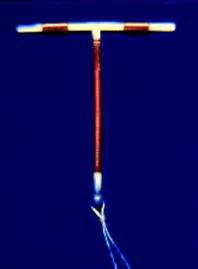 ADVANTAGES AND BENEFI TS OF IUCDS
Contraceptive Benefits
 High effectiveness and safety
 Immediate effectiveness
 Long-acting protection
 Immediate return of fertility upon removal of device
Other Benefits
 IUCDs do not interfere with intercourse.
 Women who are breastfeeding can use IUCDs.
 IUCDs help prevent ectopic pregnancies.
 Women can use IUCDs immediately after delivery to use LNG-IUS, breastfeeding women should wait till our weeks postpartum).
 IUCDs, including the Cu-IUCDS, might help protect from endometrial cancer.
 LNG-IUS do not increase bleeding as Cu-IUCDS do; they may reduce menstrual bleeding or cause amenorrhoea.
Indications, who should use

Women of any reproductive age.  
Women of any parity including nuliparaity with established menses.
Women who desire highly effective long term contraceptive.
Women who are 4 weeks post partum or 48 hours postpartum.
Women with ectropion ( cervical erosion).
Women with DM uncomplicated
Women following 1st trimester ectopic or abortion as long as they are not septic.
Contraindication
Known or suspected pregnancy.
Women with puerperal sepsis.
Undiagnosed vaginal bleeding.
Women with pelvic cancers
Women with current  PID or purulent  cervicitis.
Women likely to contract STIs especially  gonorrhea/ Chlamydia.
Women with uterine fibroid distorting the uterine cavity
use with care for the following clients;
Below 20 years of age
Nulipara women 
Previous ectopic pregnancy
Those whose partners are at high risk of STIs 
Women with severe dysmenorrhea
Women in advanced stages of HIV/AIDS
Those with vulvar heart disease complicated 
Those with heavy vaginal bleeding, prolonged or not.
Warning signs(Danger signs)
P-Late period
A-Abdominal lower (lower)
I-Infections
N-Not feeling well
S-Strings missing
When to initiate IUCD
Can be inserted within 48 hours after delivery.
Day 1-7 after start of menses.
4-6 weeks postpartum.
When the client is changing from another effective method.
If pregnancy test is negative.
The 1st 7 days following an abortion. 
When treasonably sure the client is not  pregnant.
Trans-caesarean (i.e., following a caesarean delivery): The IUCD can be inserted before the uterus is sutured.
Post-placental: The IUCD can be inserted within 10 minutes after expulsion of the placenta following a vaginal delivery.
Specific instruction to the client  after insertion of IUCD.
Maintain hygiene
Check strings 2-3 days after end of menses & check for IUCD after changes of pad.
Return date 2 months later then yearly
Return date when the IUCD expires.
They should not use tampons for periods
Visit the clinic incase of danger signs.
Visit the clinic if they want to switch methods. 
IUCD doesn’t protect one against HIV and STIs
Side effects and management of side effects
Cramping
Bimanual/speculum examination is done to rule out the following:
PID
Partial expulsion of IUCD
Perforation of uterus or cervix
If no cause give analgesics
If severe, remove IUCD
If IUCD is too large replace with a smaller one
If the shape is distorted or device is displaced, remove and change to a new one.
If IUCD has lasted 3 months examine for other cause of cramping.
Amenorrhea
Do pelvic & speculum exam, check for strings. R/O pregnancy. If strings can be seen, remove.
If she is <13 weeks pregnant and the strings can not be visualized, the devices may have been expelled, refer for ANC with a note telling the health providers IUCD may be insitu.
Missing strings
If client is aware that the IUCD fell out 
Rule out pregnancy
Provide back up method
Insert IUCD with next period if she wishes
Do speculum exam & bimanual exam, check for strings. 
If pregnant refer with information about the IUCD
If strings are not felt in the cervical canal, give a barrier method until the next menses. Check for strings after menses, they may come down, reassure.
Rule out perforation  by  referring to hospital for u/s or x-ray. It may have come out unnoticed. Insert another one or help client make another choice.
Irregular or heavy vaginal bleeding
Do speculum/ bi manual exam for cervical pathology, ectopic or intrauterine pregnancy.
If normal give Ferrous Sulphate 200 mg TDS 3/12. Give a return date.
Check for anemia- if present and severe remove IUCD and help client change to another method
BARRIER METHODS OF CONTRACEPTION.
Barrier methods prevent the sperm from gaining access to the upper reproductive tract and making contact with the egg. These methods include male and female condoms, spermicides, diaphragms, and cervical caps. Whereas condoms, diaphragms, and cervical caps are mechanical barriers, spermicides are chemicals that interfere with the movement of the sperm and its ability to fertilize the egg.
Currently in Kenya, the use of diaphragms, cervical caps, and spermicides is negligible. In addition, scientific evidence has shown that repeated and high-dose use of the spermicide nonoxynol-9 might cause vaginal and cervical irritation or abrasions, which
 could increase the risk of infection with HIV
MALE CONDOMS
The male condom is a thin, latex rubber sheath or covering, made to fit a man’s erect penis. Some are coated with a lubricant or
  spermicide. Condoms come in different sizes, colours, and textures.
As stated above, condoms help prevent both pregnancy and some STIs, including HIV/AIDS.
 Condom types in the market include plain,   flavoured, coloured, and spermicide-added condoms.
Advantages of male condoms
Condoms offer contraception only when needed.
 Condoms are easy to obtain and can be used without seeing a health care provider.
Other benefits of using condoms include the following:
 With consistent and proper use, they are highly effective protection against STIs, including HIV/AIDS.
 Condoms reduce the risk of cervical cancer.
 Condoms prevent premature ejaculation.
Almost every man is eligible to use a condom.
 Condoms are easy to use with a little practice.
 There is no health risk associated with this method.
 Condoms do not interfere with the act of intercourse, as do the foaming tablets.
Limitations of condoms
 A new condom must be worn for each act of sexual intercourse.
Condoms have a higher failure rate if used inconsistently or incorrectly.
 Condoms might reduce sensitivity.
 Condoms might cause itching for a few people who are allergic to latex.
 Condoms are user-dependent.
 Condoms cannot be used with oil-based lubricants.
Condoms are affected by heat, light, and humidity.
Men Who Should Use Male Condoms
• Men who wish to participate actively in FP
• Couples who need a back-up method (e.g., for missed pills)
• Couples who have sex infrequently and who do not need  continual protection
• Couples who need temporary methods while awaiting another method
• Couples who want protection from STI/HIV
– Those who are not using another method, or
– Those who are using another method for pregnancy prevention, and are at a risk of acquiring an STI or HIV/AIDS
(dual method use)
In the case of the male condom:
• After ejaculation and before completely losing his erection, the man should hold the rim of the condom to the base of the penis so it will not slip off when he is pulling his penis out of the woman’s vagina.
• He should take the condom off his penis without spilling the semen on the vaginal opening.
• The used condom can be thrown into a pit latrine, burned, or buried. It should be kept away from children. Condoms must not be reused.
FEMALE CONDOM
The female condom is made of thin, transparent soft plastic (polyurethane).
Advantages and Benefits
Contraceptive Benefits
• They are effective if used consistently and correctly. The effectiveness of the female condom is slightly less than the male condom. The failure rate is about 5 percent in perfect use, and 21 percent in typical use.
• They offer contraception only when needed.
• Condoms can be used without seeing a health care provider.
Other Benefits
• With consistent and proper use, condoms are highly effective protection against STIs, including HIV/AIDS.
• They protect against PID.
• The woman can control this method.
• Almost every woman is eligible to use this method.
• It can be inserted eight hours before an anticipated sexual act.
• There is no need to see a health care provider before use.
• Condoms are easy to use with a little practice.
• No health risk is associated with the method.
• Unlike latex rubber, there is no known allergy to polyurethane, the material from which female condoms are made.
Limitations of Female Condoms
• Condom must be inserted before sexual intercourse (although they can be inserted in advance—as much as eight hours).
• Female condoms are expensive.
• A condom can be used only once—it cannot be reused.
Women Who Can Use the Female Condom
All women of reproductive age of any parity, including nulliparous women, can use a female condom. The female condom is appropriate in many circumstances:
• Women who need to rule out possible pregnancy before proceeding with another method.
• Women who need a back-up method.
• Women who need temporary methods of contraception.
• Post-abortion clients before initiating other methods.
• Women who need dual protection if they are using another method for pregnancy prevention, but are at a risk of acquiring an STI or HIV/AIDS (e.g., a woman who has more than one partner, or a woman whose partner has more than one partner).
Women Who Should Not Use a Condom
A woman who has one or more conditions that make pregnancy dangerous and needs a more effective method of protection against pregnancy may want to consider other, less client-dependant, methods of contraception.
Disposal of Used Female Condoms
• At the end of intercourse, the woman should hold the outside rim of the female condom, twist it to seal in the fluids, and carefully pull out the device without spilling semen.
• The used condom can be thrown into a pit latrine, burned, or buried. It should be kept away from children.
• Condoms must not be reused.
CERVICAL CAP, DIAPHRAM & SPERMICIDES
DEFINATION: Diaphragms and cervical caps are made of soft latex and are inserted into the vagina fitting over the cervix. They are used with spermicides for better protection against pregnancy.
Spermicides are chemical substances which immobilise/ kill the sperms. They are made of Nonoxyol 9.
Spermicides are less effective than majority of modern contraceptives therefore spermicides alone are not good, but added to other barrier methods e.g. diaphragm, cervical caps enhance the effectiveness.
Cervical caps and diaphragms
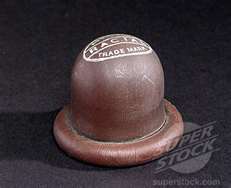 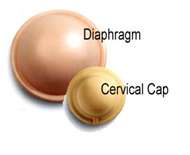 Indications
All women of reproductive age.
Women of any parity including nulliparous.
Women needing to rule out possible pregnancy before proceeding with another method.
Women needing a backup method.
Women needing temporary method of contraception. 
Post abortal clients before initiating more appropriate method.
Women  with sickle cell, DM, HT, breast feeding & women.
Who should not use 
Women who desire highly effective protection against pregnancy.
Women who dislike touching their genitals
Women with vaginitis.
Couples allergic to spermicides or latex
Women with abnormalities or poor vaginal muscle tone.
Women with toxic shock syndrome.
Benefits
Contraceptives
Effective immediately 
Do not affect breast feeding
Non contraceptive
Woman controlled method
Can be use by almost every woman 
No need to see health care provider 
May Protect against STI/HIV/AIDS; however can’t be fully relied for protection.
Limitations
Requires initial fitting by a trained provider.
Efficacy is improved if diaphragm is used together with spermicides
Water & soap are needed to wash diaphragm.
Has to be inserted before sexual intercourse.
SPERMICIDES
Benefits
It is a safe contraceptive method if used with another barrier method.
It reduces chances of STIs
Can be purchased over the counter.
The male partner need not be involved in the decision of the use of spermicide 
They can be used as lubricants during intercourse
Limitations
Irritation of the vulvo-vaginal & penile skin.
Common dislike & unpleasant feeling by the female using the spermicide.
Increased incidence of candidiasis.
VOLUNTARY SURGICAL CONTRACEPTION.
Voluntary Surgical Contraception (VSC) includes female and male
 sterilisation procedures that are intended to provide permanent
 contraception.
 As such, special care must be taken to assure that every client who chooses this method does so voluntarily and is fully informed about the permanence of this method and the availability of alternative, long-acting, highly effective methods.
Caution must be taken when the following individuals choose permanent methods:
 nulliparous women; 
youth; 
men who have not fathered a child; 
 persons with mental health problems, including depressive disorders.
The following categories are used for recommending VSC 
 Accept (Category A): There is no medical reason to deny
  sterilisation to a person with this condition.
 Caution (Category C): The procedure is normally conducted in a routine setting, but with extra preparation and precautions.
 Delay (Category D): The procedure is delayed until the
   condition is evaluated and corrected if need be. Alternative  temporary methods of contraception should be  provided.
Special (Category S): 
The procedure should be undertaken in a setting with an experienced surgeon and staff, equipment needed to provide general anaesthesia, and other back-up medical support. For these conditions, the provider must be able to decide on the most appropriate procedure and anaesthesia
regimen. Alternative temporary methods of contraception
FEMALE VOLUNTARY SURGICAL CONTRACEPTION.
DEFINATION:
  Female voluntary surgical contraception, also referred to as female sterilisation or tubal ligation (TL), is a minor surgical operation that involves cutting and tying the fallopian tubes in order to prevent the sperm from fertilising the ovum that was released from the ovary, and reaching the uterine cavity. In Kenya
Types of TL
There are several ways to perform a TL:
• Minilaparotomy (postpartum,postabortion,43 or interval)
• Laparoscopic tubal ligation (interval)
• In conjunction with a caesarean section or other abdominal surgery.
Advantages of TL
Contraceptive Benefits
TL is a highly effective, immediate, and safe form of contraception that offers the following benefits:
• TL does not change sexual function and does not interfere with intercourse.
• TL is permanent.
• TL has few known side effects (see “Limitations and Side Effects of TL”).
• TL does not affect breastfeeding.
Other Benefits
Women who have TLs have a decreased risk of getting ovarian cancer and have a possible decreased risk of PID.
Limitations and Side Effects of TL
• TL is generally irreversible—the success of reversal surgery cannot be guaranteed.
• Side effects include:
– Minimal risks and side effects of anaesthesia
– Risks associated with surgical procedures
– Some pain for several days after the procedure
• In rare cases when pregnancy occurs, it is more likely to be ectopic (although overall, female sterilisation greatly reduces the risk for ectopic pregnancy compared to women who use no contraception)
• TL is not provided at all SDPs (service delivery points).
• Only a trained provider can perform the procedure.
• TL does not protect against STIs, including HIV/AIDS and hepatitis B
Management of common side effects
Women Who Should Not Use TL
Providers should not perform TL on certain women:
• Women who are uncertain of their desire for future fertility
• Women who cannot withstand surgery
• Women or girls who do not give voluntary informed consent
BILATERAL TUBAL LIGATION
MALE VOLUNTARY SURGICAL CONTRACEPTION
Definition: Vasectomy, or male sterilization, is the surgical process of cutting and tying the vas deferens in order to prevent spermatozoa from mixing with semen. 
Consequently, when ejaculation occurs, the
 semen will not have any sperms. The operation is performed under a local anesthesia, and it is one of the most effective methods of contraception.
Types of Vasectomy
There are scalpel and non-scalpel vasectomy techniques.
Advantages and Benefits of Vasectomy
• The procedure is highly effective and safe.
• There is no change in sexual function—the procedure does not interfere with sexual intercourse.
• It is permanent.
Limitations and Risks
• The procedure is virtually irreversible (i.e., success of reversal surgery cannot be guaranteed).
• There are minimal risks and side effects of local anaesthesia.
• There are risks associated with surgical procedures.
• A vasectomy does not protect against STIs, including HIV/ AIDS.
• Only a trained provider can offer a vasectomy.
• There is a delay in effectiveness after the procedure has been performed.
Men Who Should Not Have Vasectomies
Vasectomies are not the appropriate choice for every man. Men who should not have vasectomies include the following:
• Clients who are uncertain of their desire for future fertility.
• Clients who cannot withstand surgery.
• Clients who do not or cannot give voluntary informed consent.
Management of side effects of vasectomy.
Assignment
Read and write short notes on:
 Natural Family planning  
Lactational Amenorrhea Method